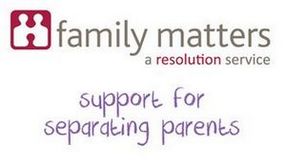 Jane Wilson - Project Manager
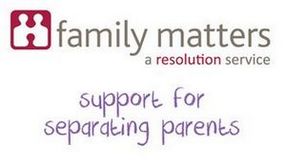 The Shifting 
Legal Landscape
Legal Aid, Sentencing and Punishment of Offenders Act 2012
Removed Legal Aid for issues about children or finances following separation except where written independent evidence of domestic abuse – from April 2013
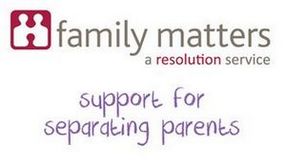 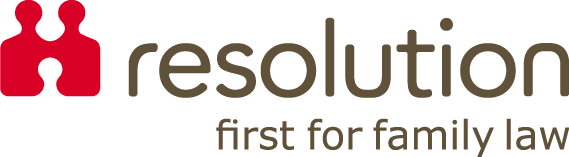 An organisation of 6,000 family lawyers and mediators
Committed to a constructive approach to the resolution of family issues and putting the interests of children first
A holistic approach
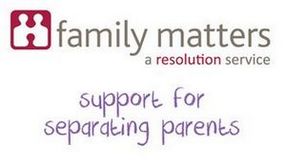 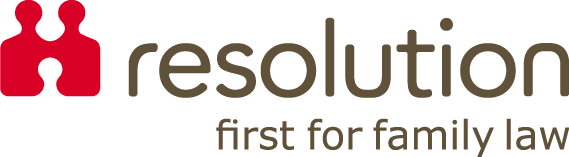 New ideas including the Parenting after Parting initiative - focused on using soft skills to achieve a positive outcome for children
New developments in the family dispute resolution field – Australian Family Relationship Centres
Complex needs of low income families
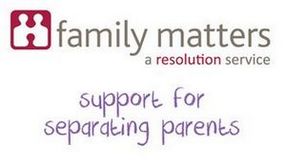 Splitting up or getting divorced can be one of the most difficult and stressful events a family can go through. It’s easy to feel swamped or confused about what to do next.
Impact of Separation and Divorce
Children
Immediate Finance
Housing/ Accommodation
Parenting/Sharing care
Debt
Child Support
Contents
financial support/maintenance
Schools
Wider family responsibilities
Practicalities
Benefits
Bank Accounts
Medical Registration
Pensions
Car/s
Insurances
Family Documentation
Child Care
Wills
© angela lake-carroll 2009  all rights reserved
2
Impact of Separation and Divorce
Loss
Revenge
Anger
Shock
Confusion
Denial
Isolation
Relief/Guilt
Fear of Hardship
Chaos/Panic
Censure
Individual
Alienation
Disoriented
Sadness
Helpless
Numbness
Illness
(physical/
Mental)
Loss of intimate relationship
Disbelief
Loss of ability to parent effectively
Loss of status/face/
Cultural/social identity
© angela lake-carroll 2009  all rights reserved
7
Impact of Separation and Divorce
Loss
Housing/ Accommodation
Anger
Children
Confusion
Immediate Finance
Residence
Sorrow
Repeated & unresolved mourning
Contact
Confusion
Isolation
Denial
Relief/Guilt/ Fear
Child Support
Anger
Relief/Guilt
Maintenance
Contents
Insecurity
Chaos/Panic
Hardship
Censure
Inappropriate ‘parenting’
Individual
Schools
Practicalities
Loss of self esteem
Child
Alienation
Wider family
Disoriented
Sadness
Helpless
Bank Accounts
Numbness
Embarrassment
Shame
Medical Registration
Benefits
Illness
(physical/
Mental)
Disbelief
Pensions
Parent not ‘accessible’
Insurances
Car/s
Loss of Standing/
Cultural Identity
Chaos/panic
Poor academic performance
Loss of ability to parent effectively
Shock
Child Care
Family Documentation
Mistrust
Wills
8
© angela lake-carroll 2009  all rights reserved
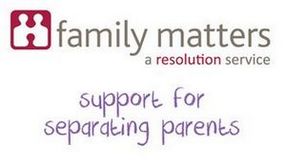 Innovation Fund
Help and Support for Separated Families (HSSF)
£10m for innovative interventions – launched November 2012
Aim to minimise the impact of separation on children by making it the norm for families to seek and understand the support options available to them
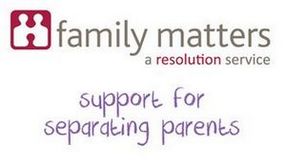 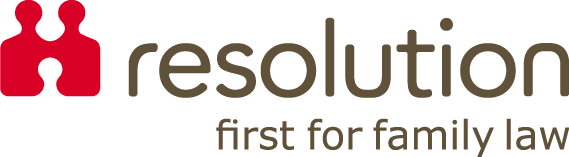 Family Matters Guides - trained lawyers and mediators
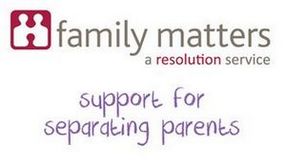 Family Matters Guides are :

Conveners and engagers
Case managers
Action planners
Supporters and signposters
‘third eye’ for clients
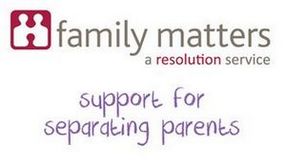 Funded by the HSSF Innovation Fund
Run by Resolution in Oxford, 
Newcastle upon Tyne and Crewe
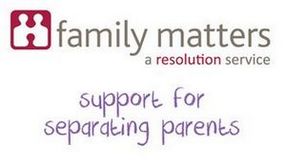 A free service provided at least one parent received a state benefit OR earning an income equivalent to, or less than, the UK living wage.
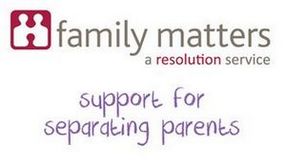 One parent can use the service even the other doesn’t want to
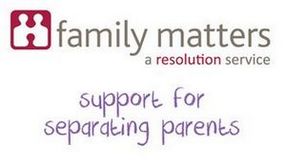 Family Matters Guides can help parents get the support and information they need, so they can do what’s best for them and their family
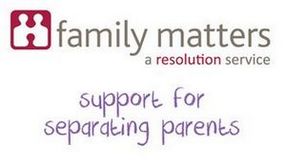 What's involved
A Family Matters Guide will meet parents to discuss the things they’re worried about or questions they need answers to
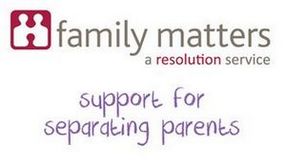 Action plan
Work with each parent to develop an action plan that addresses these issues
First meeting usually for one and a half hours
Sign-posting and information provision
Likely areas of information required by clients:

mediation process
effect separation for children
personal security/protection from abuse
personal support
debt and finances
welfare benefits
legal advice
alc/rc for Resolution 02.11 rev. 04.12 all rights reserved
18
Building professional networks
Benefits agency
Social Services
Family Matters Guide
GP
Debt adviser
Housing
Counsellor
19
alc/rc for Resolution 02.11 rev. 04.12 all rights reserved
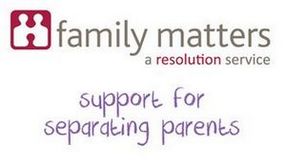 Action plan
Further meetings to discuss progress and 
where they still want help
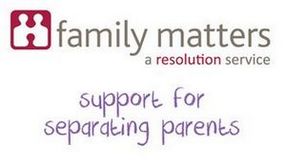 Joint meetings
The Family Matters Guide can meet with both parents together to help them sort out their issues.If mediation would help the Family Matters Guide can refer the couple to mediation
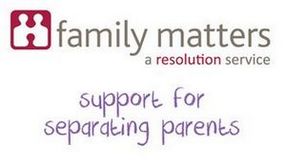 Jane Wilson - Project Manager
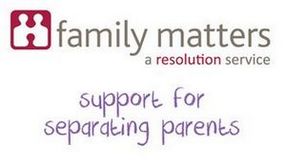 Action plan
What do you need help with?	

what it is you would like help with
what you think might help you most, and
what you would like to get out of working with a Family Matters Guide
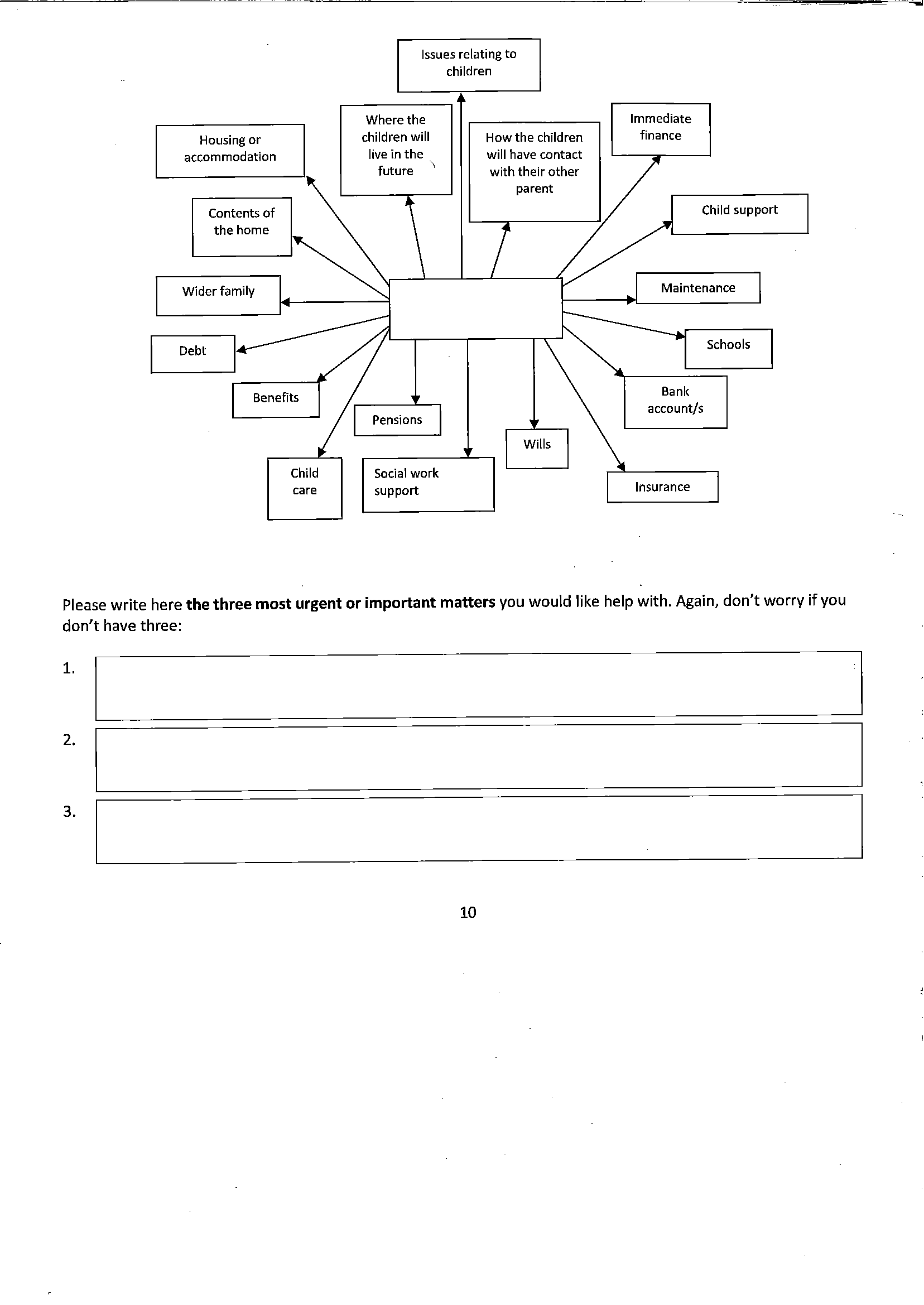 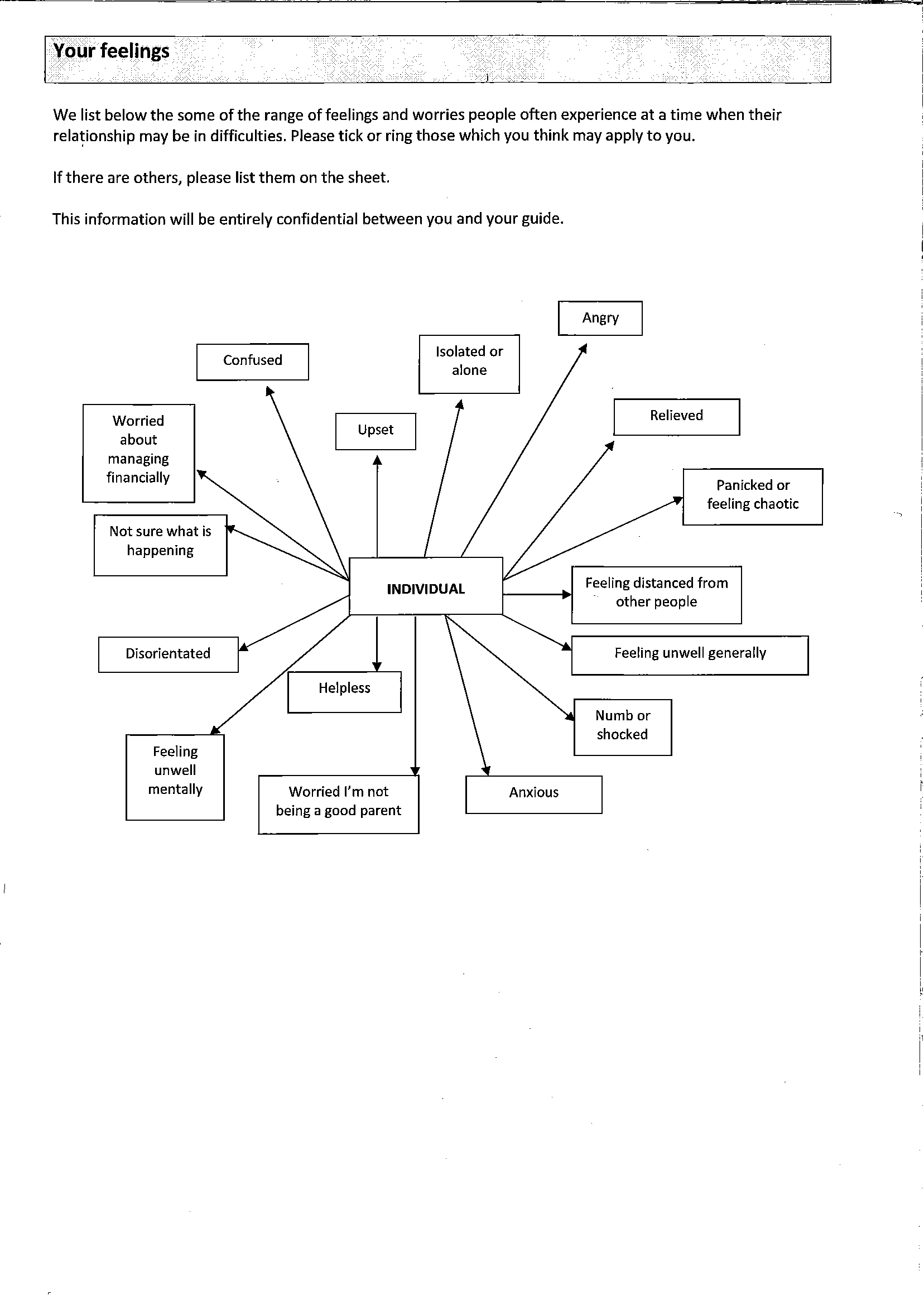 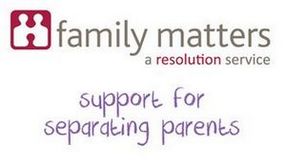 Action plan
Actions for you and for your Family Matters Guide 


Goal	

What needs to be done	

Who needs to be contacted 	

Who will do it – you or your Guide?	

By when	Tick when complete